Как научиться дружить! Или….
Секреты дружбы.
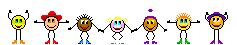 Дружба – это когда дети хотят быть вместе, когда вместе играют, и  не ссорятся. 
           Дружба – это улыбки друзей. 
           Значит, друзья – это люди, с которыми нам легко, интересно и комфортно.
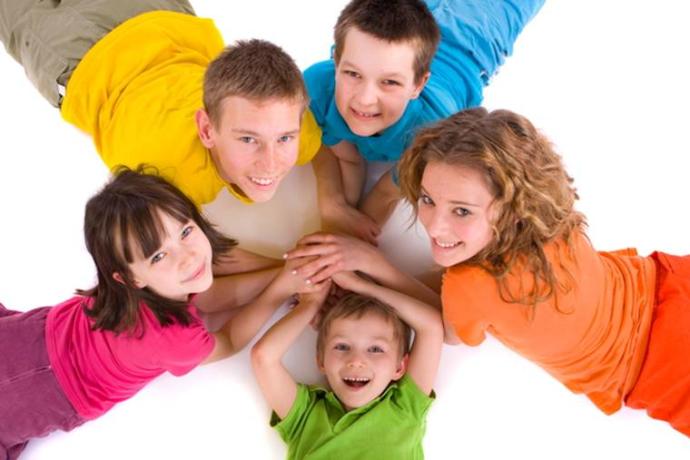 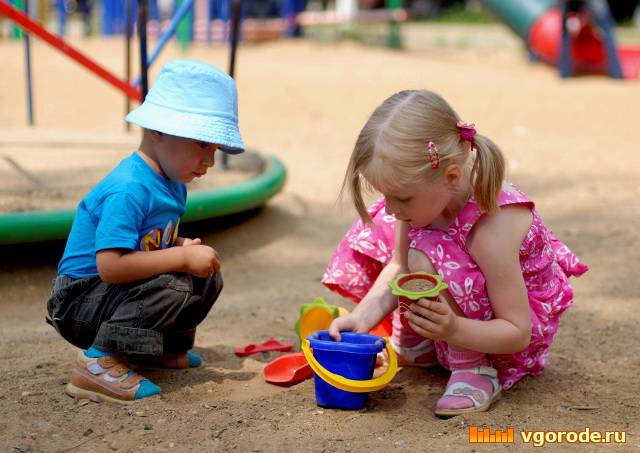 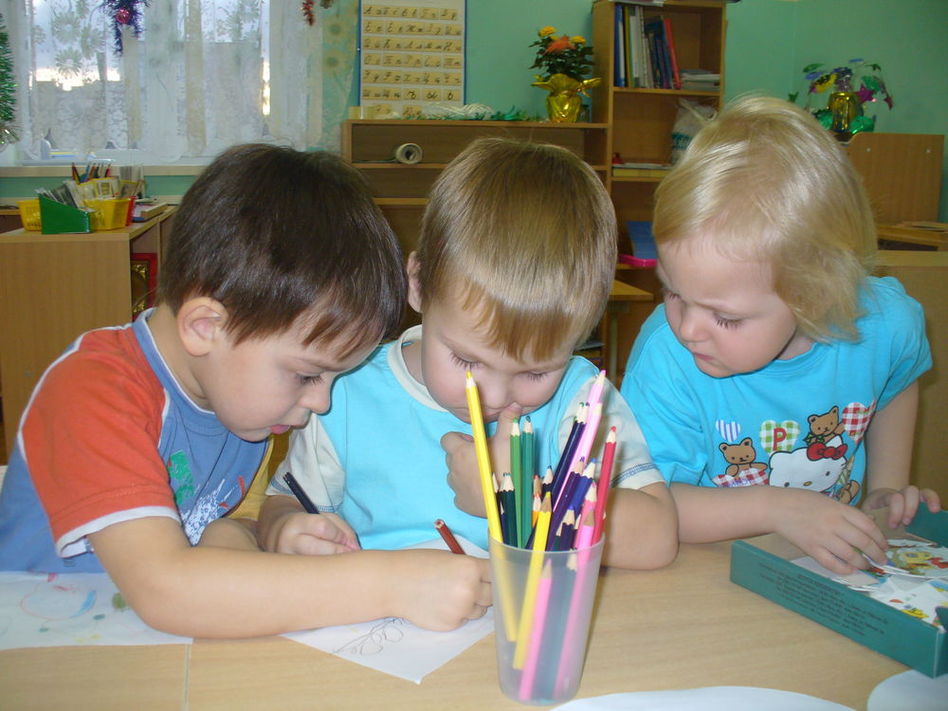 Правила дружбы!!!
Не 
жадничать!
Не 
ссориться!
Уступать!
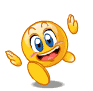 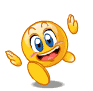 Помогать
другу!
Быть 
вежливым!
Не бояться просить 
прощения  у друга!
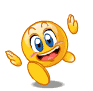 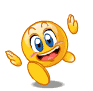 Не 
злиться!
Быть
 внимательным!
Быть
честным!
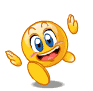 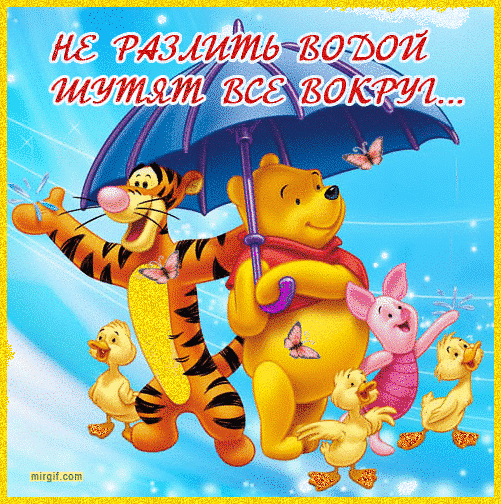 Чтобы все секреты нам узнать                                        Предлагаю вам порассуждать.
 На экран вы посмотрите,
 Что увидите, скажите.
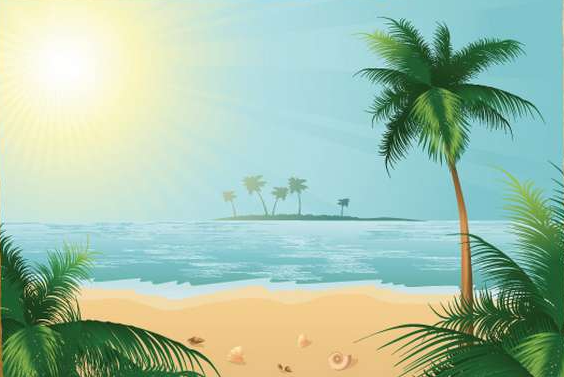 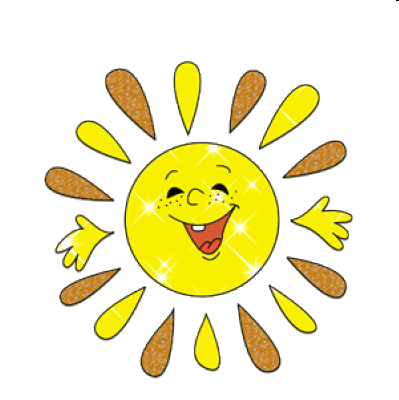 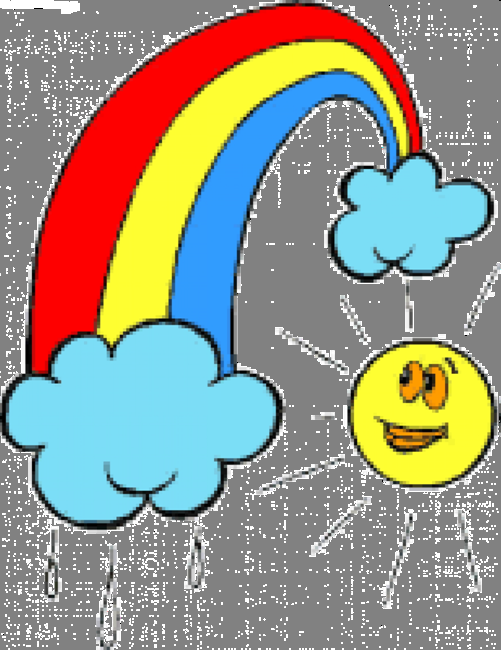 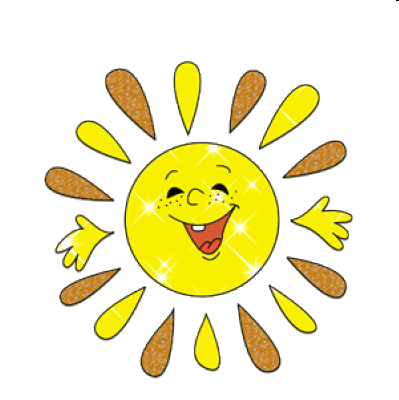 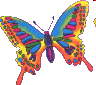 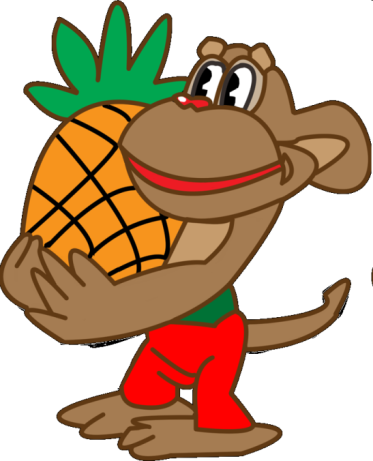 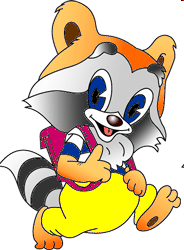 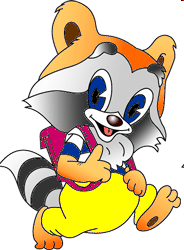 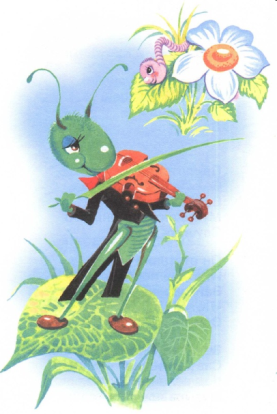 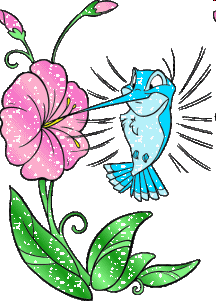 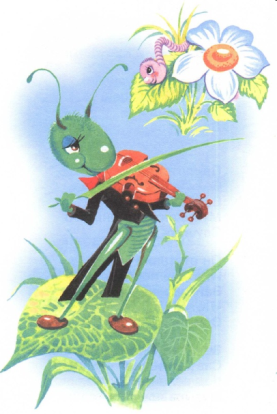 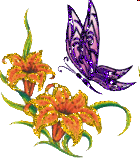 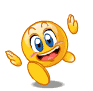 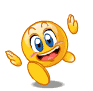 Нет друга, ищи, 
а нашел, так береги.
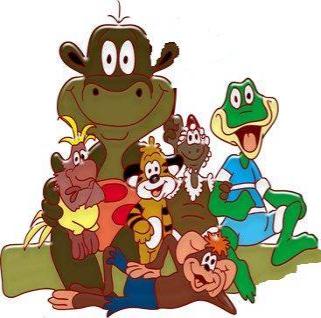 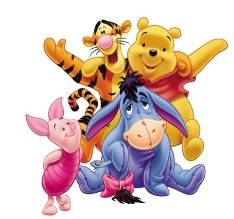 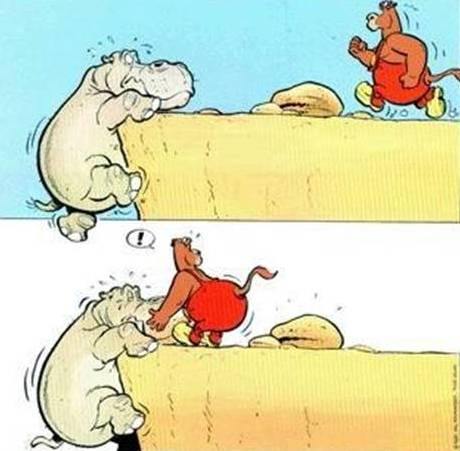 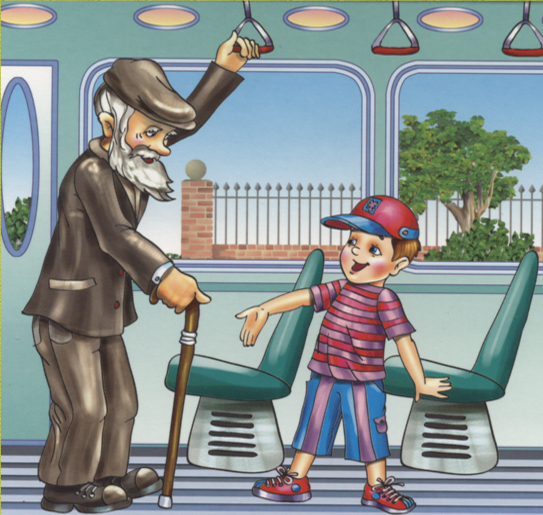 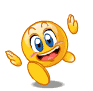 Друзья познаются 
в беде.
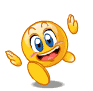 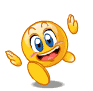 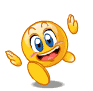 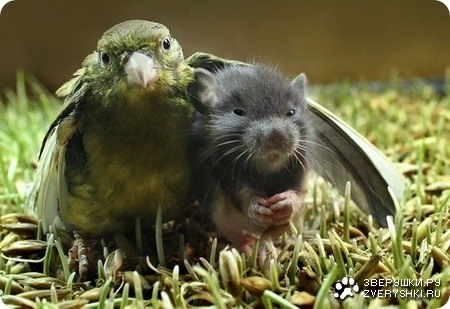 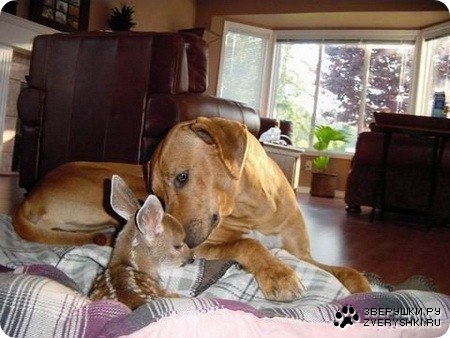 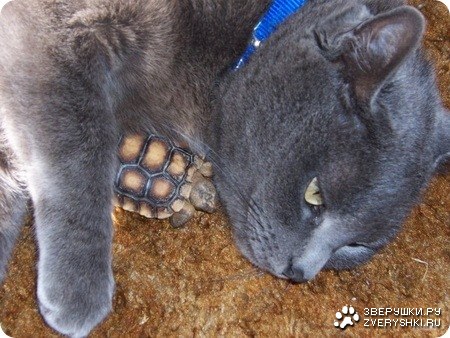 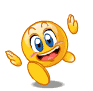 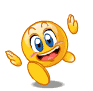 Будете, друг за дружку держаться - можете ничего не бояться.
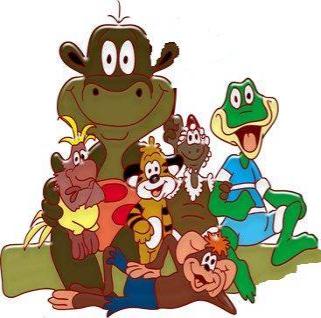 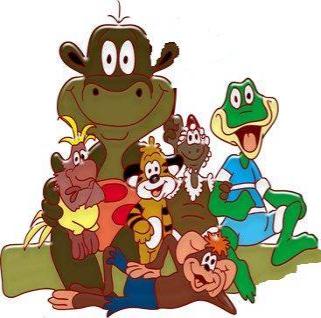 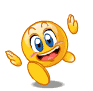 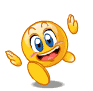 Физминутка «Настроение»
Настроение упало,                            
Дело валится из рук...                    
Но еще не все пропало,                  
Если есть хороший друг.                
С делом справимся вдвоем,            
С облегчением вздохнем –     
Настроение поднимем                     
 И от пыли отряхнем!
Развести руки в сторону и вниз, пожать плечами
   Пальчиком влево - вправо
  Показать на друга
  Положить руки на плечи друга
 
Эх
 Присели,собрали настроение в ладошки
   Отряхивают руки.
Игра «Да-да-да и Нет-нет-нет»
Будем крепко мы дружить?
Да-да-да!
Нашей дружбой дорожить?
Да-да-да!
Мы научимся играть?
Да-да-да!
Другу будем помогать?
Да-да-да!
Друга нужно разозлить?
Нет-нет-нет!
А улыбку подарить?
Да-да-да!
Друга стоит обижать?
Нет-нет-нет!
Ну а споры разрешать?
Да-да-да!
Чай с друзьями будем пить?
Да-да-да!
Будем крепко мы дружить?
Да-да-да!
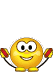 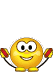 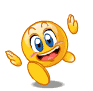 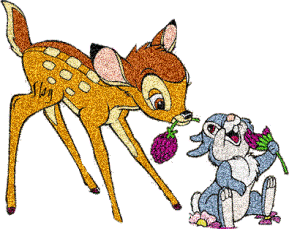 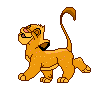 Доброго дня! 
Хорошего настроения!
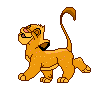 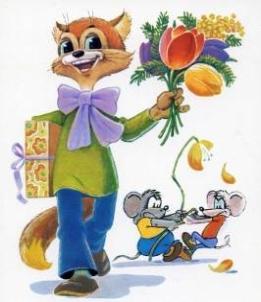 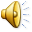 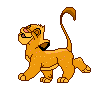